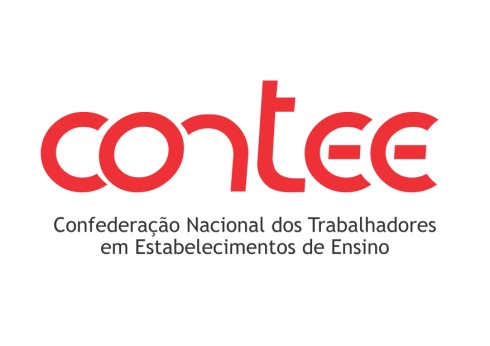 Plano Nacional de Educação
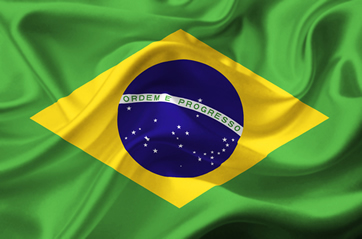 10 diretrizes e 20 metas

 gestão democrática
 modelo de visão sistêmica da educação, criação do Plano de Desenvolvimento da Educação (PDE),
 estratégias de incentivo para minimizar evasão em todos níveis, modalidades e etapas,
 ampliação do ensino fundamental de 4 a 17 anos,
aumento da taxa de alfabetização e da escolaridade média da população,
 ampliação progressiva do investimento público em educação até atingir o mínimo de 7% do produto interno bruto (PIB) do país, com revisão desse percentual em 2015, a nossa luta é 10%.
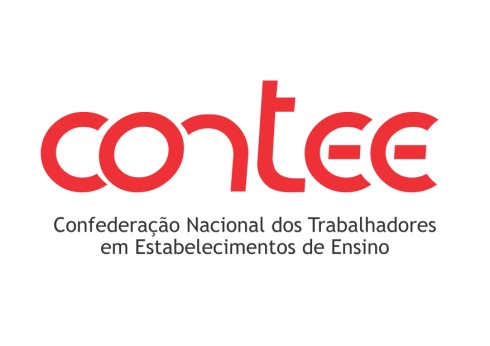 2
inclusão alunos com deficiência, 
indígenas, quilombolas, estudantes do campo
 e alunos em regime de liberdade assistida,
  ampliação do acesso e atendimento em todos os níveis,
  incentivo à formação inicial e continuada de trabalhadores em educação,
 avaliação e acompanhamento periódico e individualizado de todos os envolvidos na educação do país — estudantes trabalhadores em educação,  gestores e demais profissionais, ampliação do ensino fundamental de 4 a 17 anos,
aumento da taxa de alfabetização e da escolaridade média da população,
 ampliação progressiva do investimento público em educação até atingir o mínimo de 7% do produto interno bruto (PIB) do país, até 2015, a nossa luta é 10% já.
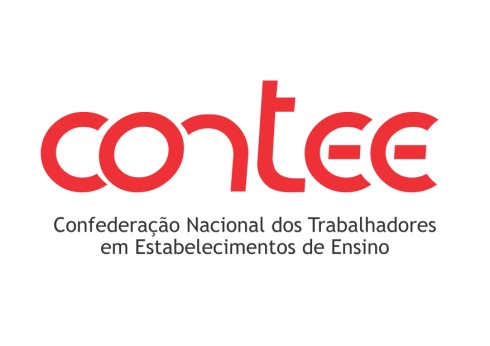 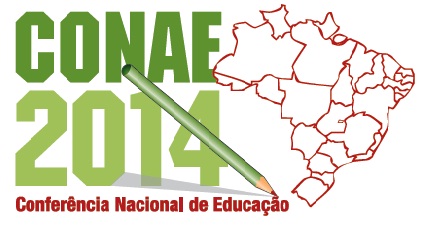 Objetivos


Deliberar, apresentar propostas para o Plano Nacional de Educação

 pelos Municípios, Estados e Distrito Federal, no contexto do Sistema

 Nacional de Educação, com a participação popular e a cooperação

 federativa em regime de colaboração.
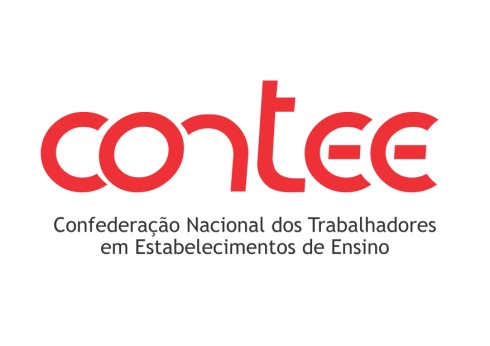 7 eixos da CONAE
Plano Nacional de Educação e o Sistema Nacional de Educação organização e regulação; 
Educação e diversidade: justiça social, inclusão e direitos humanos; 
Educação, trabalho e desenvolvimento sustentável: cultura, ciência, tecnologia, saúde e meio ambiente; 
Qualidade da Educação: democratização do acesso, permanência, avaliação, condições de participação e aprendizagem; 
Gestão Democrática, Participação Popular e Controle Social; 
Valorização dos Profissionais da Educação: formação, remuneração, carreira e condições de trabalho; 
Financiamento da Educação: gestão, transparência e controle social dos recursos.
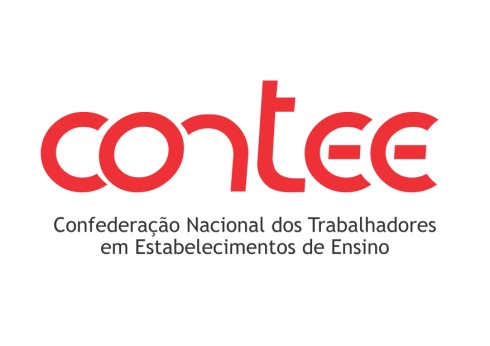 A CONAE é momento ímpar para a sociedade discutir a Educação que se
 
quer e o papel do Estado na elaboração de políticas públicas que atendam aos anseios da população.
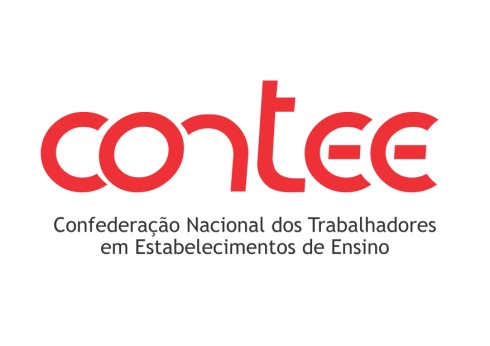 Participar das discussões é posicionar-se frente a essas políticas, frente ao

 poder público, relembrar o papel que deve desempenhar e conhecer o que

 discute sobre Educação, os projetos e a aplicação dos recursos.
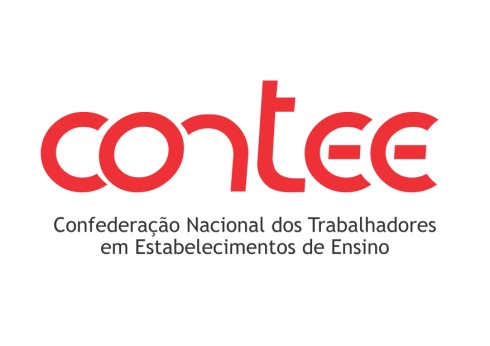 O Brasil é o único país no mundo que tem em 
sua agenda a obrigatoriedade de criar fóruns de discussões para a organizar a Conferência Nacional de Educação.

Essa grande conquista é um importante passo do movimento dos trabalhadores em educação público e privado, movimentos sociais, setores da diversidades, e demais setores da sociedade civil.

Temos que mobilizar, participar e fazer valer as 
conquistas trazidas pela CONAE, enfim esse 
está sendo o maior desafio desde 2010!
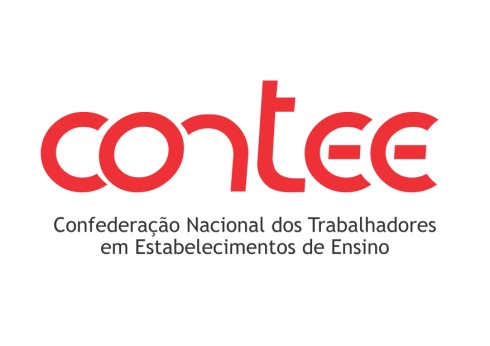